ACCOUNTING FOR PLANNING  AND                                                                CONTROL      PART VI
DR.ANIL PRATAP SINGH
HEAD DEPARTMENT OF COMMERCE
HARISH CHANDRA POST GRASDUATE COLLEGE VARANASI
ANIL PRATAP SINGH
Wednesday, August 12, 2020
1
ZERO BASE BUDGETING
Zero based budgeting is an alternative to conventional or incremental budgeting. In incremental budgeting a base is determined from which the budget process begins. Quite often current year's budget is taken as the base are the starting point for preparing the next year's budget. For example, production of the current year may be taken as the base. Next year's budget for production will be current year's production plus an increase in price of row material and other expenses and expected change in  production volumes.
A
ANIL PRATAP SINGH
Wednesday, August 12, 2020
2
Zero based budgeting is a new technique of planning and decision making. This is a revolutionary step in the field of budgeting . zero based budgeting was introduced at Texas Instruments in USA  in 1969 by Peter phyrr, who is known as the father of ZBB.
It is a managerial tool and is steadily gaining acceptance in the business community. In this method budget figures are developed with zero as the base , which means that a budget will be prepared as if it is being prepared for a new companies for the first time.
ANIL PRATAP SINGH
Wednesday, August 12, 2020
3
DEFINITION OF ZERO BASE BUDGETIONG
According to Peter a Pyhrr,"zero based budgeting is an operating planning and budgeting process which requires each manager to justify his entire budget request in detail from scratch (hence zero base). Each manager States why he should spend any money at all. This approach requires that all activities the identified as decision packages which will be evaluated by systematic analysis rank in order of importance."it is also defined as a system whereby each budget item, regardless of whether it is new or existing, must be justified in its entirety each time a new budget is prepared."the important part of the zero based budgeting is the requirement that the budgeting process starts at zero with all expenditures completely justified.this contrast with the usual approach in which a certain level of expenditure is allowed as a starting point and the budgeting process focuses on request for incremental expenditures.
ANIL PRATAP SINGH
Wednesday, August 12, 2020
4
FEATURES OF ZBB
ANIL PRATAP SINGH
Wednesday, August 12, 2020
5
ADVANTAGES OF ZBB
ANIL PRATAP SINGH
Wednesday, August 12, 2020
6
DISADVANTAGES OF ZBB
ANIL PRATAP SINGH
Wednesday, August 12, 2020
7
THE END
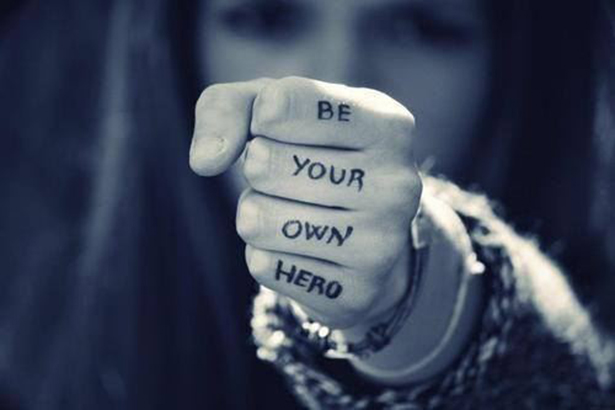 D
ANIL PRATAP SINGH
Wednesday, August 12, 2020
8